Integration der deutschen SNOMED CT – Interface – Terminologie in Averbis Health Discovery
Stefan Schulz
Medizinische Universität Graz – Institut für Medizinische Informatik, Statistik und Dokumentation
Universität Freiburg – Medical Data Science
Averbis GmbH, Freiburg

17. Februar 2021
Zweck
Der internationale SNOMED CT – Terminologiestandard wurde für die Medizininformatik-Initiative lizensiert
Es gibt bisher keine deutsche Übersetzung 
Das Institut für Medizinische Informatik, Statistik und Dokumentation der Medizinischen Universität Graz arbeitet seit Jahren an einer deutschsprachigen Interface-Terminologie für SNOMED CT ("MUGIT")
Experimentelle MUGIT-Versionen für die Nutzung in Averbis Health Discovery sind für die MII-Konsortien verfügbar
Die Nutzung von MUGIT erfolgt ohne Garantie und verpflichtet den Benutzer, Fehler an die MUGIT-Entwickler zurückzumelden
MUGIT - Quelle
Für die Nutzung in Averbis Health Discovery gibt es eine speziell für diesen Zweck gefilterte Datei im OBO-Format
Limit 6 Tokens pro Term, daher SNOMED-Konzepte mit langen Beschreibungen nicht repräsentiert
Nur max. 50 plausible Termvarianten pro SNOMED-CT Konzept
Nach wie vor implausible, nicht matchende Terme 
Eindeutige Labels (Fully Specified Terms) weiterhin nur Englisch
Die jeweils aktuelle Version ist verfügbar unter:http://user.medunigraz.at/stefan.schulz/mugit/MUGIT_de_drugs_nlp.obo 
Detaillierte Beschreibungen und Nutzungsbedingungen in:http://user.medunigraz.at/stefan.schulz/mugit/readme.txt
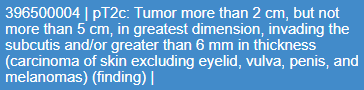 MUGIT – Versionierung
Diese Datei wird etwa im Monatsrhythmus aktualisiert
Wenn möglich, immer die neueste Version verwenden
Keine Versionsnummern, nur Datum im Header der OBO-Datei




Alte Versionen liegen unter http://user.medunigraz.at/stefan.schulz/mugit/old_versions/
! Created: 2020-08-18 20:05:55
! Medical University of Graz: Interface terminology for SNOMED CT 
! Experimental Version, filtered 
! Copyright: Institute for Medical Informatics, Statistics and Documentation 
! Medical University of Graz, Auenbruggerplatz 2/5, 8036 Graz, Austria 
! Contact: Stefan Schulz - stefan.schulz@medunigraz.de
Terminologie-Import in AHD (I)
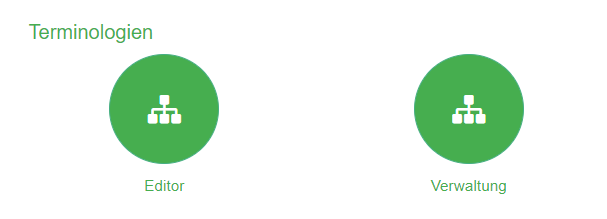 Terminologie – Importseite öffnen
Neue Terminologie anlegen
"hierarchisch" und "verschlüsselter Export"leer lassen
Sprache "Deutsch" zuweisen
Terminologie importieren:
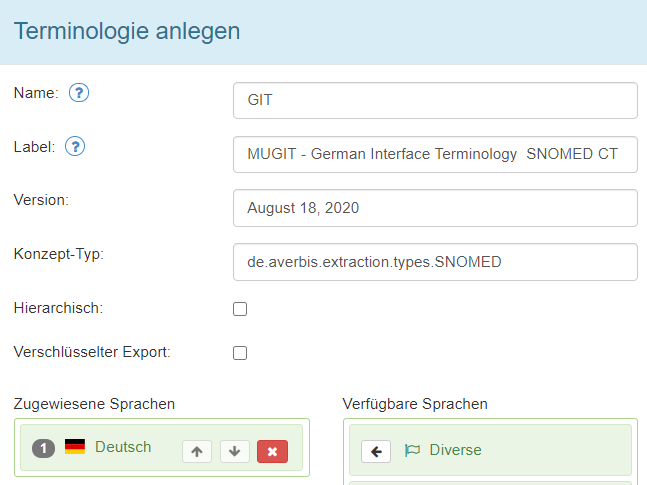 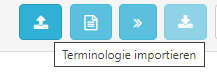 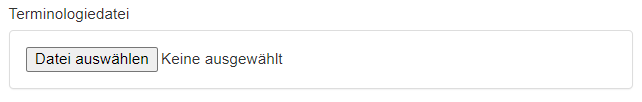 Terminologie-Import in AHD (II)
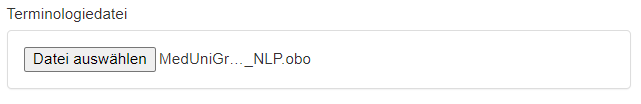 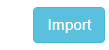 Terminologieimport kann bis zu einer halben Stunde dauern – Geduld!
Nach dem Import muss die Terminologie an die Textanalyse übergeben werden – braucht ebenfalls Zeit.

Fortschritt lässt sich unter Export / Import beobachten
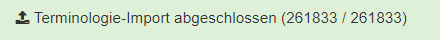 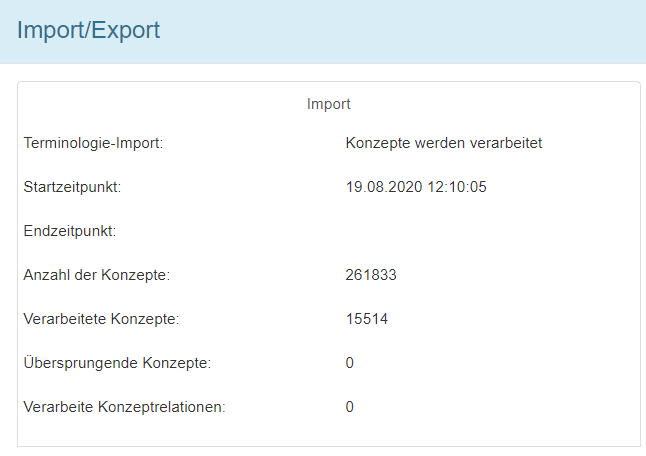 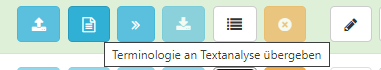 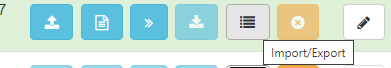 Einfache SNOMED-Pipeline
Übergabe der Terminologie an Textanalyse muss abgeschlossen sein
Neue Pipeline anlegenmit drei Komponenten:



"de" eintragen
Keine Einträge
Parameter für SNOMED-Annotation
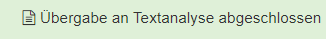 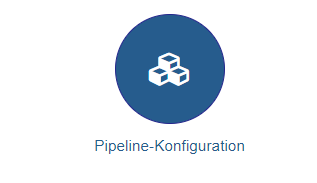 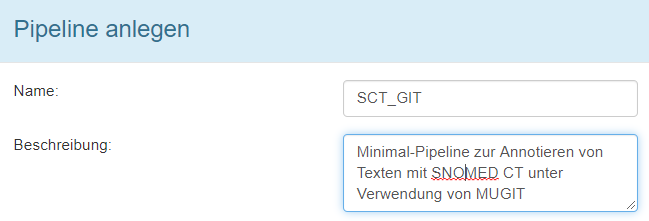 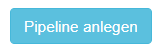 Pipeline zum Testen derSNOMED-CT-Interfaceterminologie
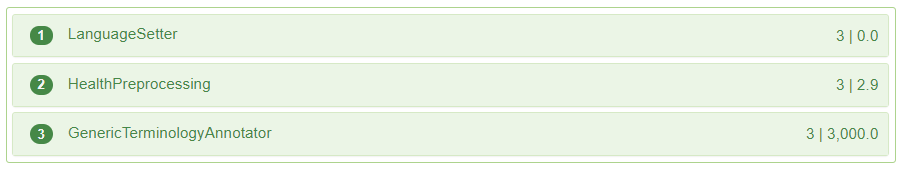 SNOMED-Parameter in Generic Terminology Annotator
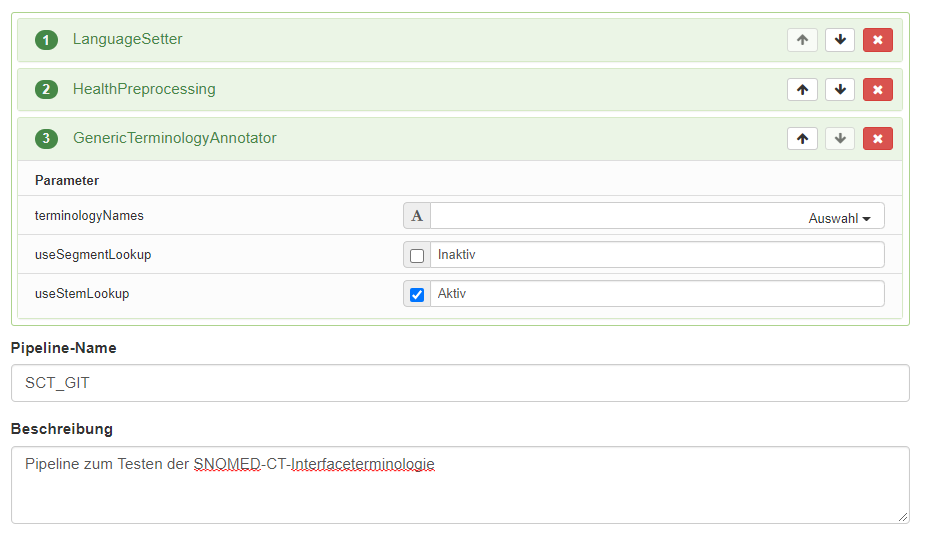 GenericTerminologyAnnotatoraufklappen:
Terminologie auswählen
useSegmentLookup:Empfehlung "Inaktiv", bei Aktivierung werden auch Wort-Teile gefunden, allerdings nicht immer korrekt
useStemLookup: Empfehlung "Aktiv": erkennt auch flektierte Wortformen
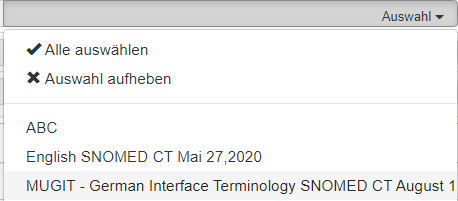 Weiteres
Kombination der SNOMED-Annotation mit anderen Annotatoren
Bereits praktiziert: Klon der Discharge-Pipeline mit zusätzlicher SNOMED-Annotation
Unterteilung der MUGIT nach SNOMED-Unterhierachieen, z.B. Findings ,Procedures, Substances
Automatisierung des Terminologie-Updates:
Stop pipeline
Import terminology
Export terminology for text analysis
Start pipeline 
(siehe Python code)
WICHTIG: zwischen den einzelnen Schritten genug Zeit lassen, sicher sind 30min
# Stop a Pipeline, Import Terminology, Start again

import requests
import json

project = 'intern'
pipeline = 'GenericTerminologyAnnotator'

# Stop Pipeline 
headers = {'api-token': '114aec6e3b8781942c8ae6f1e21bf1923791058f89823a61febef23caeb1475c'}
url = 'https://health-discovery.averbis.com/demo/rest/v1/textanalysis/projects/' + project + '/pipelines/' + pipeline + '/stop'
print("Stop Pipeline", end = ' - ')
myResponse = requests.put(url, headers = headers)
if (myResponse.ok):
    print("done")
else:
    print(myResponse)

# Import Terminology 
terminology = 'test_1.0'
f = open('data/test.obo', 'r', encoding='utf-8')
obo = f.read()
url = 'https://health-discovery.averbis.com/demo/rest/v1/terminology/projects/' + project + '/terminologies/' + terminology + '/terminologyImports?terminologyImportImporterName=OBO%20Importer'
print("Import Terminology", end = ' - ')
myResponse = requests.post(url, data=obo.encode('utf-8'), headers = headers)
if (myResponse.ok):
    print("done")
else:
    print(myResponse)

# Export Terminology for Text Analysis
url = 'https://health-discovery.averbis.com/demo/rest/v1/terminology/projects/' + project + '/terminologies/' + terminology + '/terminologyExports?terminologyExporterName=Concept%20Dictionary%20XML%20Exporter'
print("Export Terminology", end = ' - ')
myResponse = requests.post(url, headers = headers)
if (myResponse.ok):
    print("done")
else:
    print(myResponse)


# Start Pipeline
headers = {'accept': '*/*', 'api-token': '114aec6e3b8781942c8ae6f1e21bf1923791058f89823a61febef23caeb1475c', 'Content-Type': 'application/json'}
url = 'https://health-discovery.averbis.com/demo/rest/v1/textanalysis/projects/' + project + '/pipelines/' + pipeline + '/start'
print("Start Pipeline", end = ' - ')
myResponse = requests.put(url, headers = headers)
if (myResponse.ok):
    print("done")
else:
    print(myResponse)